О ходе реализации национального проекта 
«Безопасные качественные дороги» на территории Архангельской области
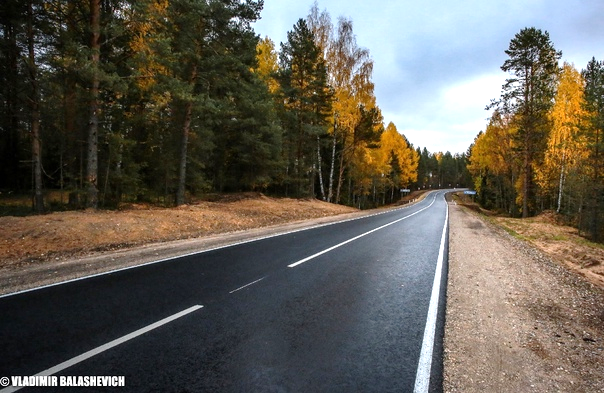 Докладчик: 
заместитель министра транспорта Архангельской области – Кулижников Д.А.
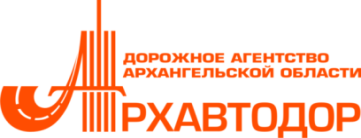 Правительство Архангельской области
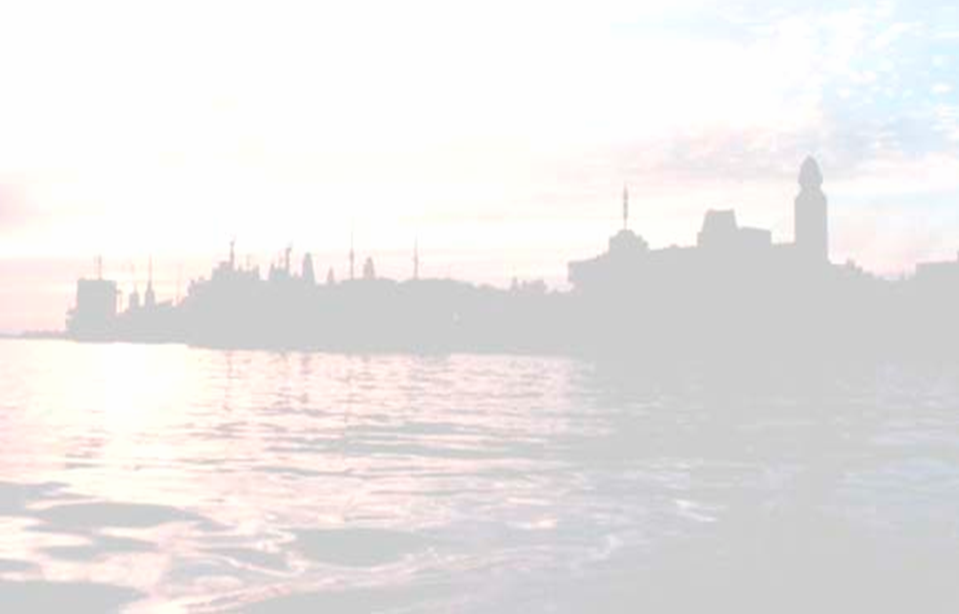 Региональный проект «Региональная и местная дорожная сеть 
(Архангельская область)» национального проекта «БКД»
Министерство транспорта Архангельской области
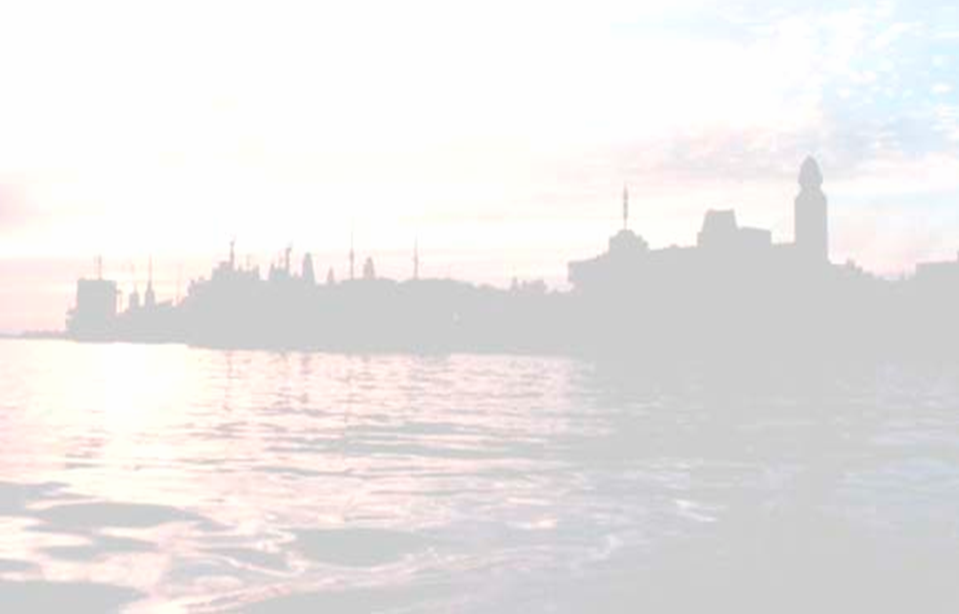 Правительство Архангельской области
Региональный проект «Региональная и местная дорожная сеть 
(Архангельская область)» национального проекта «БКД»
Отремонтировано в 2021 году – 27,96 км

Архангельск – 12,7 км
Северодвинск – 5,49 км
Новодвинск – 3,72 км
Приморский район – 6,05 км
Министерство транспорта Архангельской области
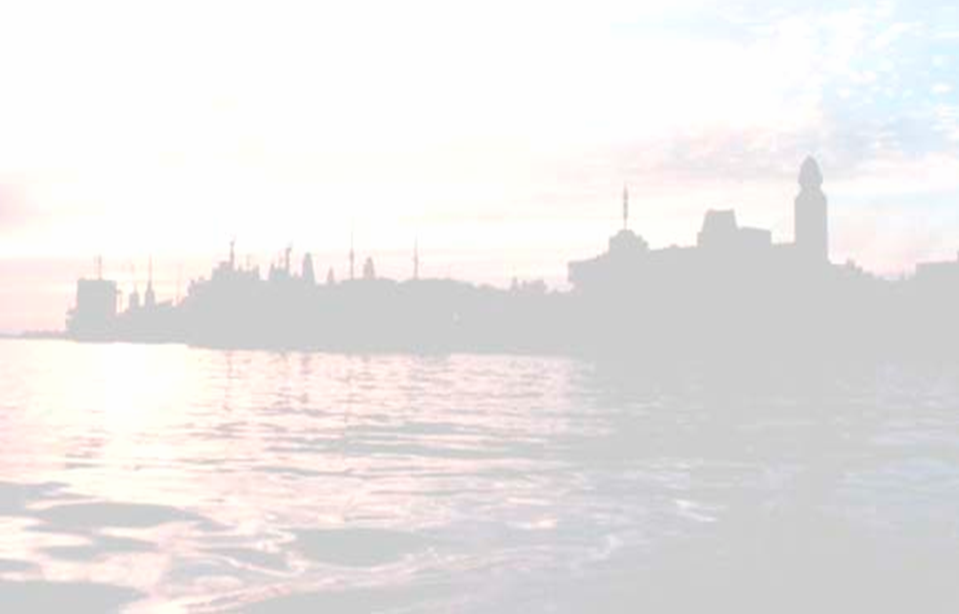 Правительство Архангельской области
Региональный проект «Общесистемные меры развития дорожного хозяйства (Архангельская область)»
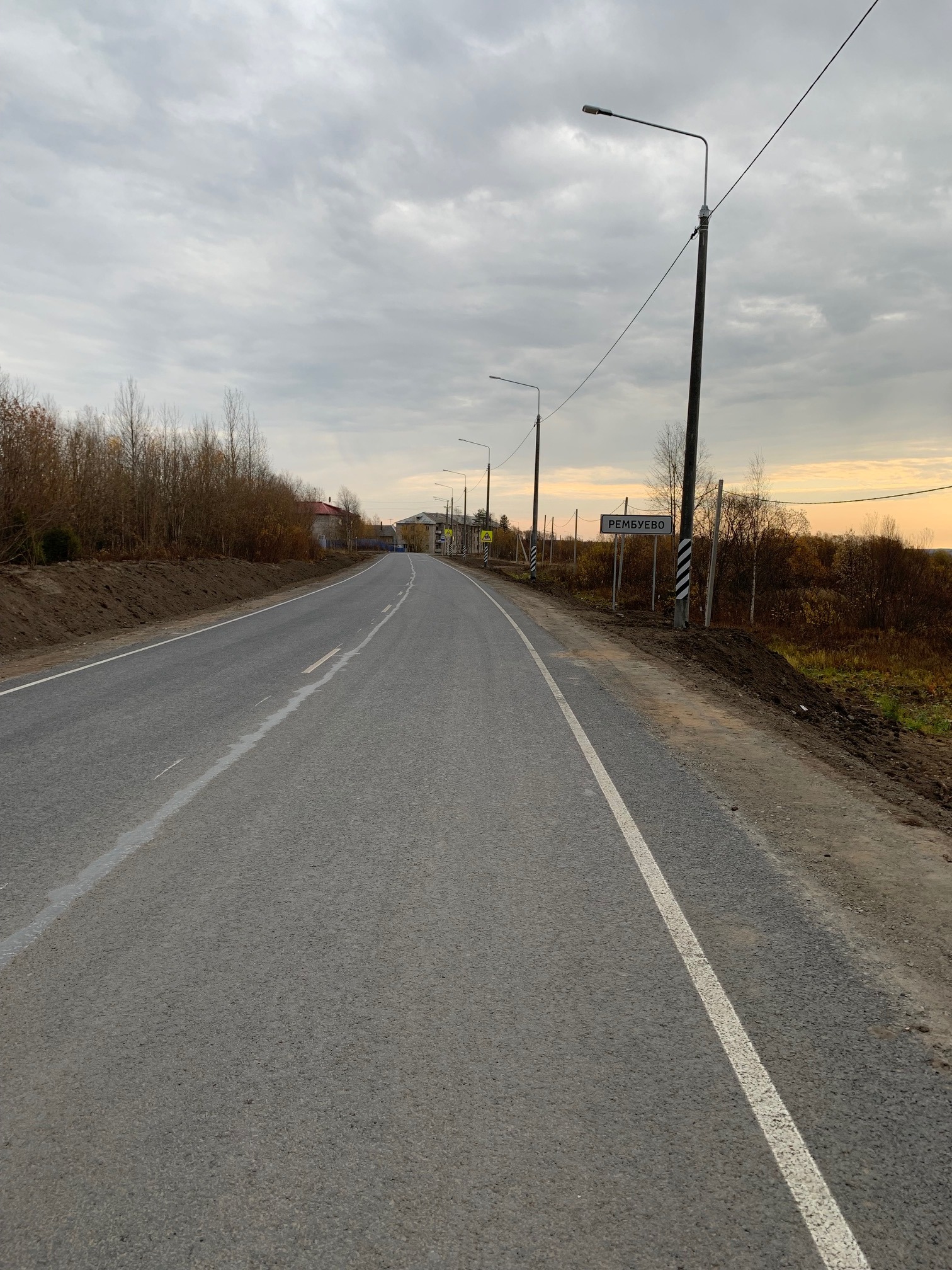 Из 2 заключенных государственных контрактов на капитальный ремонт – один  на принципах КЖЦ (ремонт и дальнейшее содержание)
Министерство транспорта Архангельской области
Правительство Архангельской области
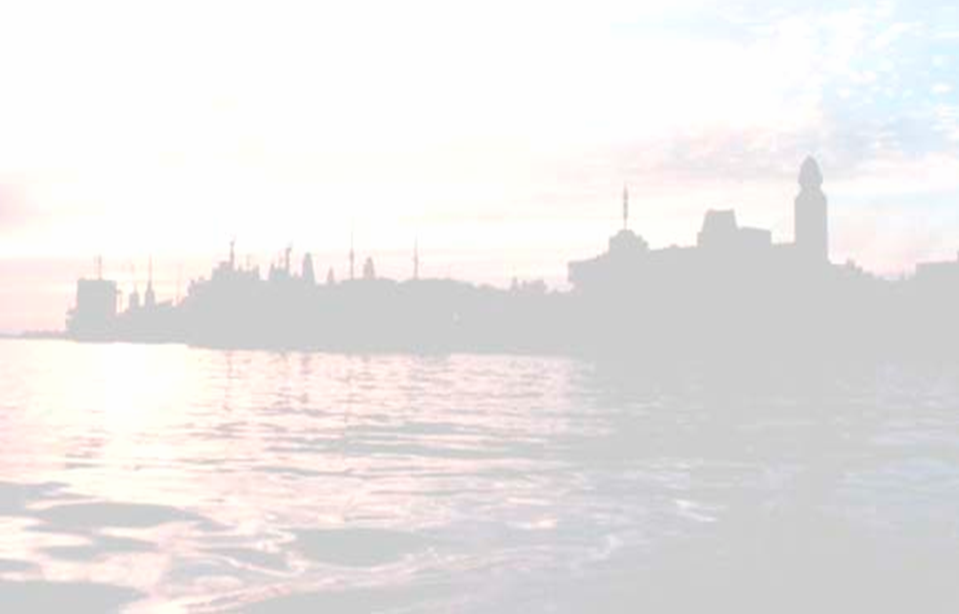 Региональный проект «Общесистемные меры развития дорожного хозяйства (Архангельская область)»
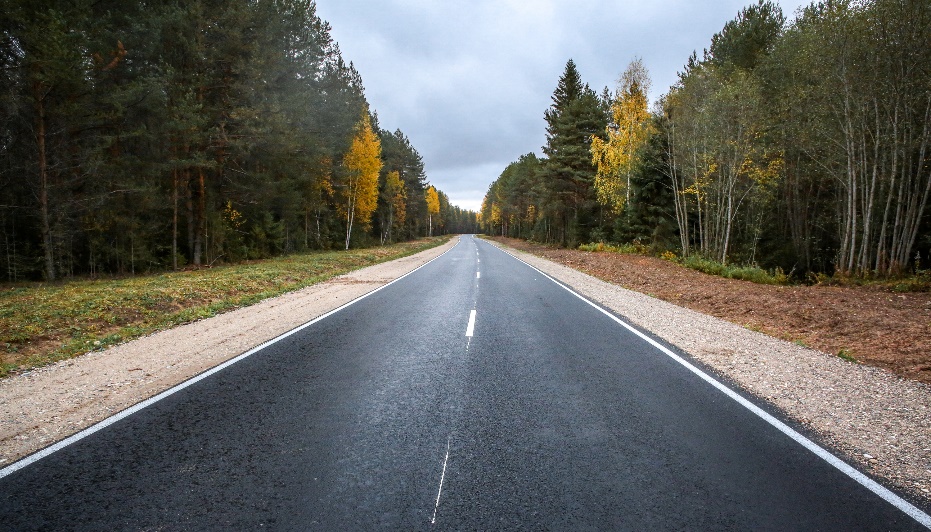 Все 9 заключенных государственных контрактов  предусматривают использование новых технологий и материалов (ЩМА, литой бордюрный камень)
Министерство транспорта Архангельской области
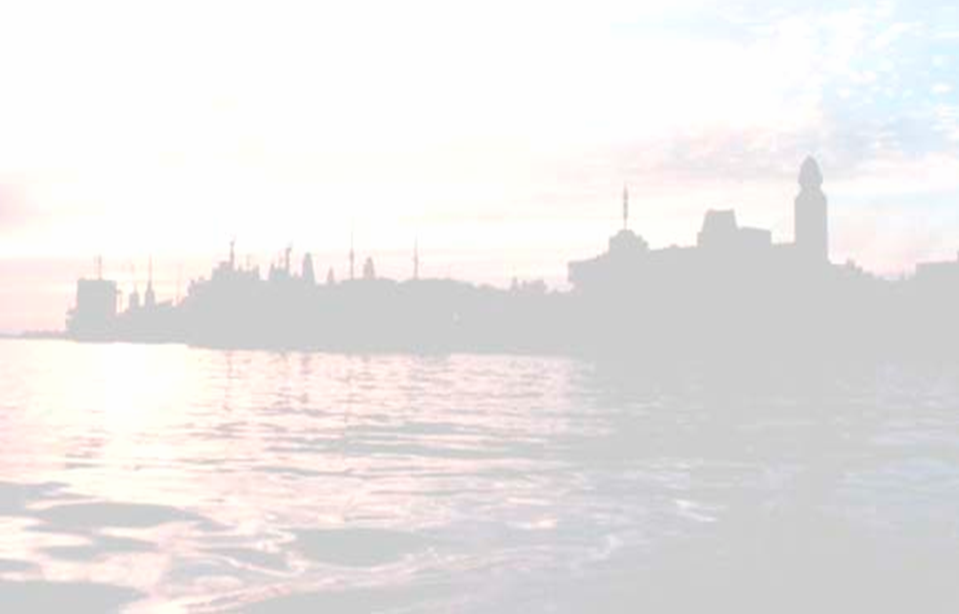 Правительство Архангельской области
Региональный проект «Общесистемные меры развития дорожного хозяйства (Архангельская область)»
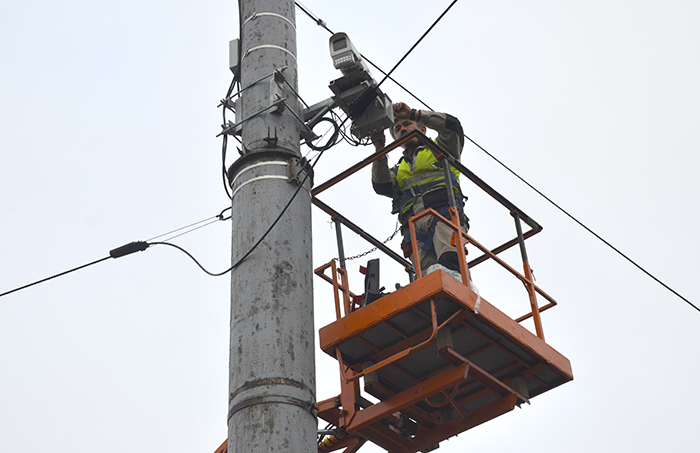 За 2021 год установлено установка 27 камер: 
20 – на федеральных дорогах1 – на региональных, 
6 – на местных автомобильных дорогах). 
Общее количество камер на конец 2021 года составляет 103 шт.
Министерство транспорта Архангельской области
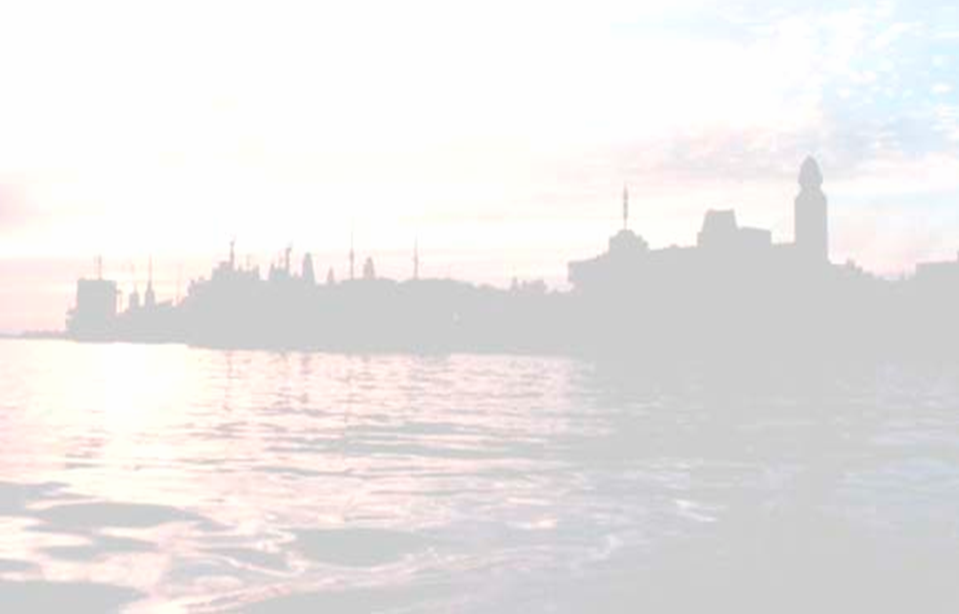 Правительство Архангельской области
Региональный проект «Общесистемные меры развития дорожного хозяйства Архангельской области, Архангельской агломерации»
В 2021 году установлен АПВГК на автомобильной дороге Усть-Вага – Ядриха, км 64+700
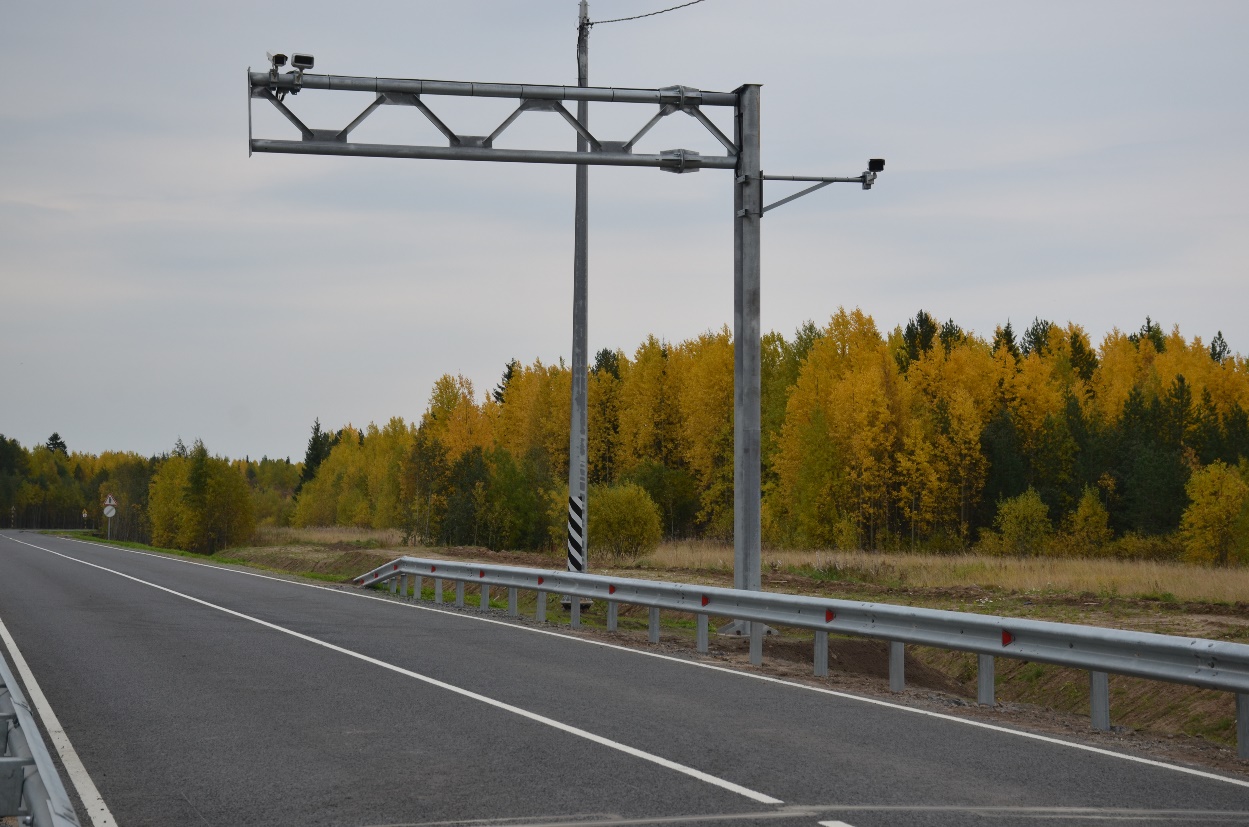 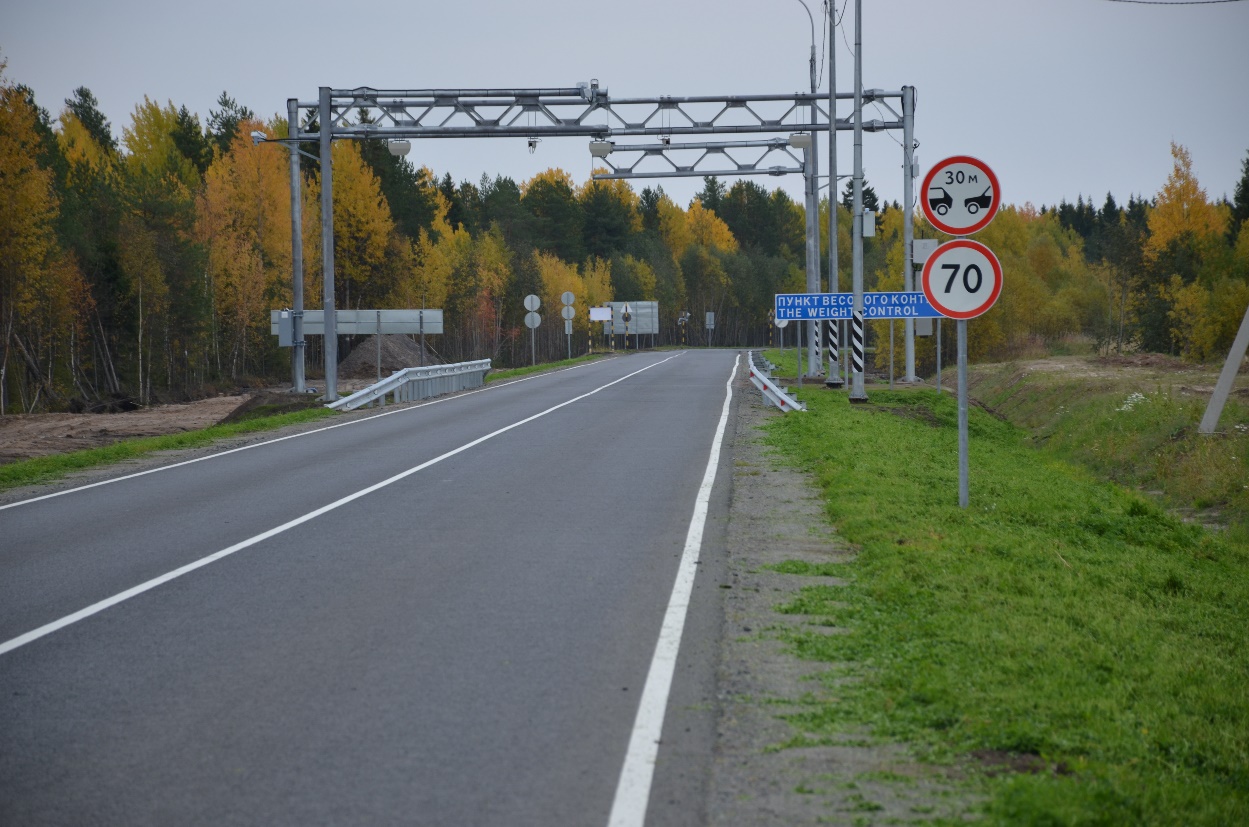 Министерство транспорта Архангельской области
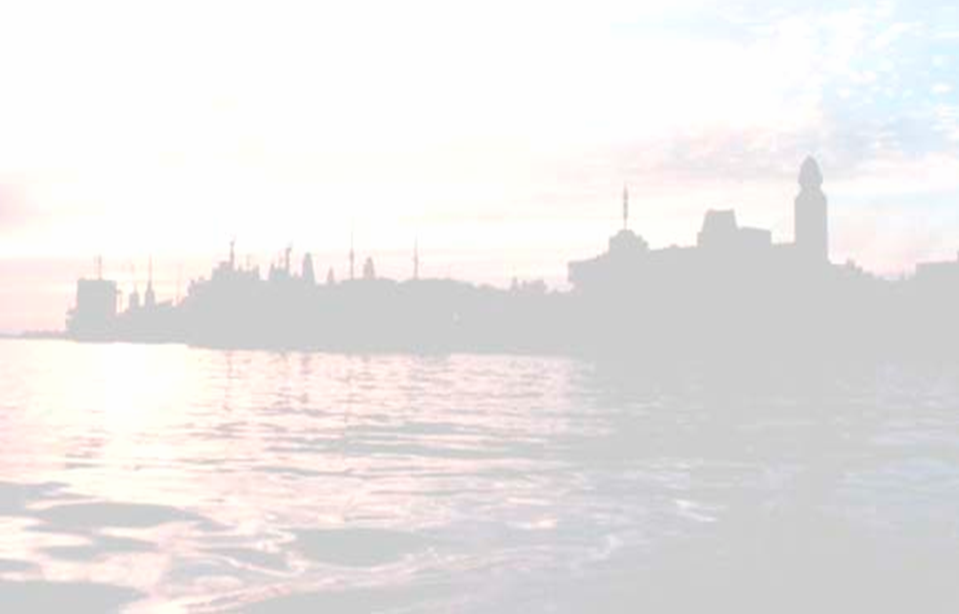 Правительство Архангельской области
Региональный проект «Общесистемные меры развития дорожного хозяйства Архангельской области, Архангельской агломерации»
В 2021 году выполнена:
модернизация светофорных объектов на 7 перекрестках
установка двух метеостанций
внедрение модуля конфигурации сценарных планов управления движением
внедрение модуля централизованного информирования участников дорожного движения
Объем финансирования 80 млн. рублей – федеральный бюджет
Министерство транспорта Архангельской области
Правительство Архангельской области
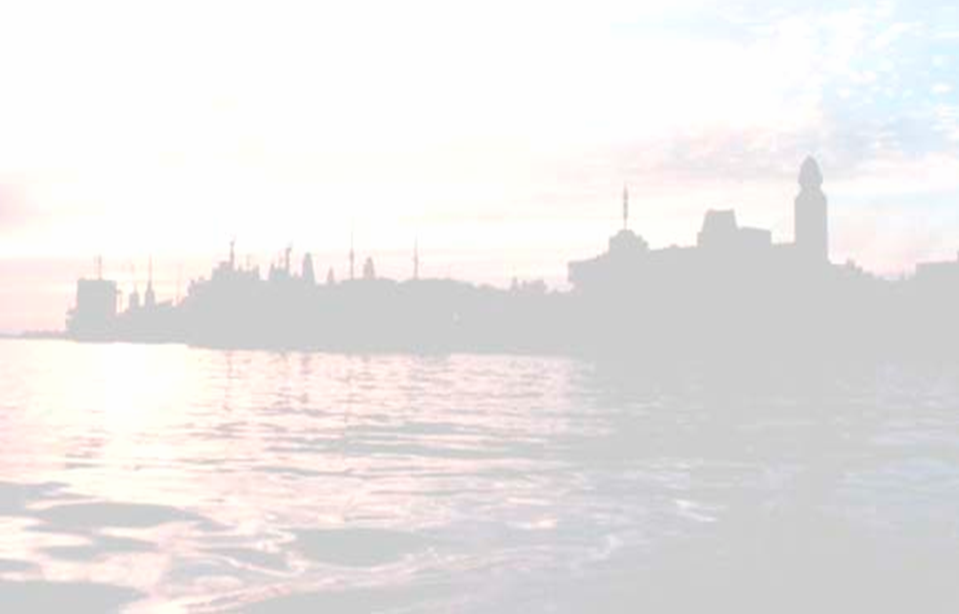 Региональный проект «Безопасность дорожного движения 
(Архангельская область)»
Количество погибших в дорожно-транспортных происшествиях, человек на 100 тысяч населения
Количество погибших в дорожно-транспортных происшествиях на 10 тысяч транспортных средств
В 2021 году погибло 92 человека (за аналогичный период 2020 года в ДТП погибло 102 человека)
Министерство транспорта Архангельской области
Правительство Архангельской области
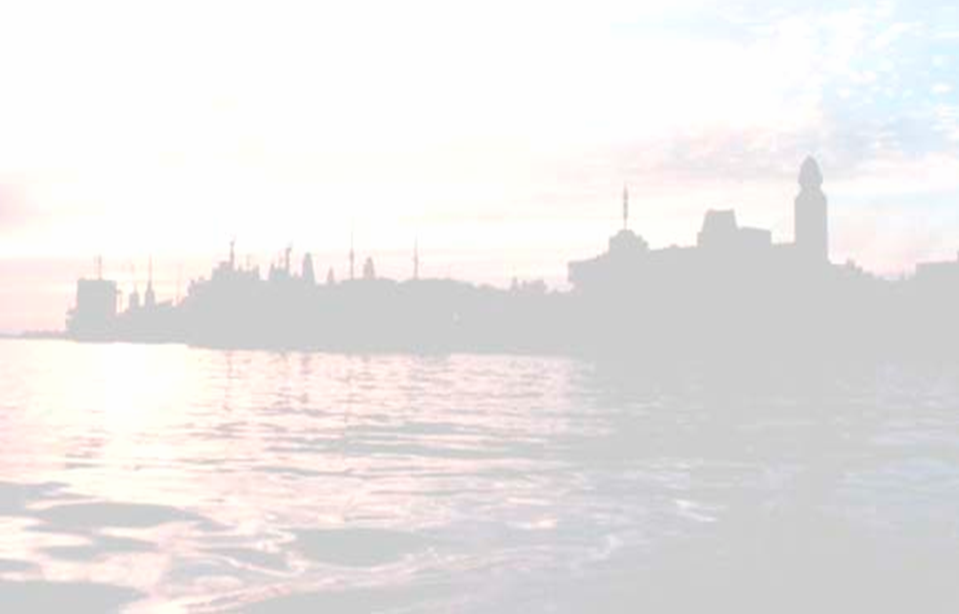 Региональный проект «Безопасность дорожного движения 
(Архангельская область)»
Выполнено в 2021 году:
- информационное сопровождение в средствах массовой информации и сети «Интернет» вопросов обеспечения безопасности дорожного движения;
- мероприятия по безопасности дорожного движения среди подростков и молодежи;
- модернизация нерегулируемых пешеходных переходов, светофорных объектов и установка светофорных объектов, пешеходных ограждений на автомобильных дорогах общего пользования местного значения;
- медицинское обеспечение безопасности дорожного движения и оказание помощи пострадавшим в дорожно-транспортных происшествиях;
- мероприятия по созданию условий для вовлечение детей и молодежи в деятельность по профилактике детского дорожно-транспортного травматизма;
- проведение совместных учений и соревнований пожарно-спасательных подразделений, подразделений полиции, медицинских учреждений, дорожных служб
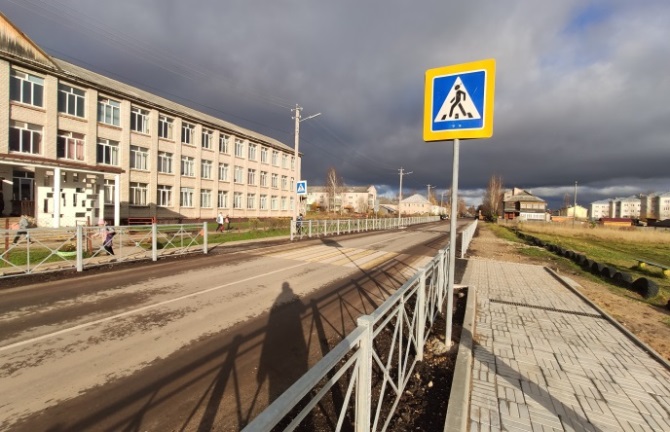 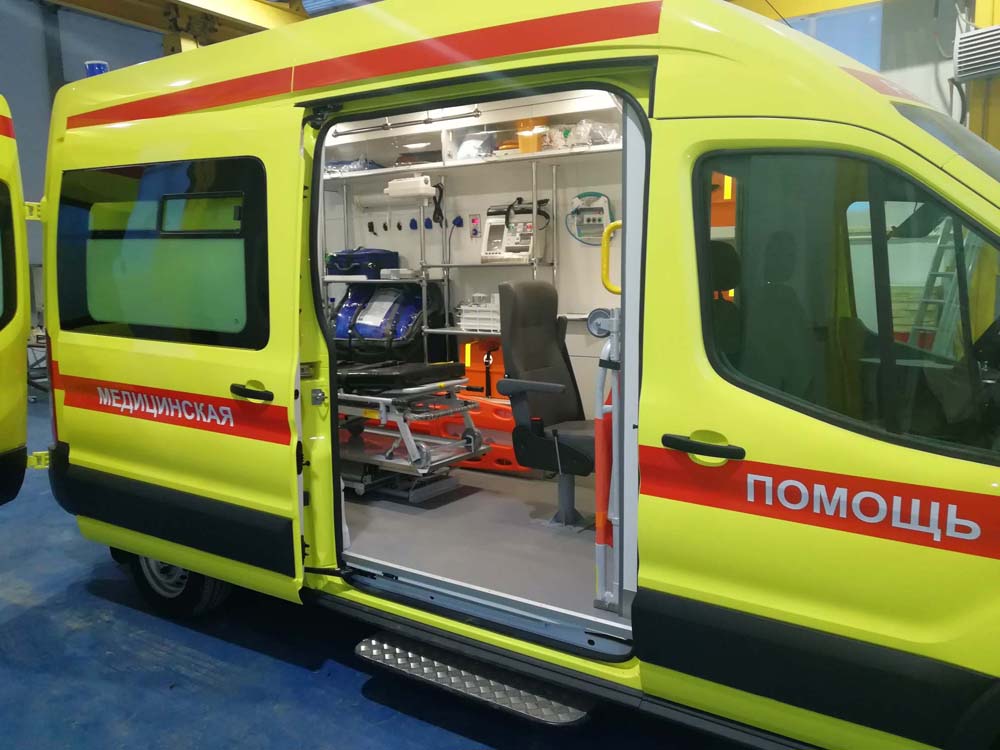 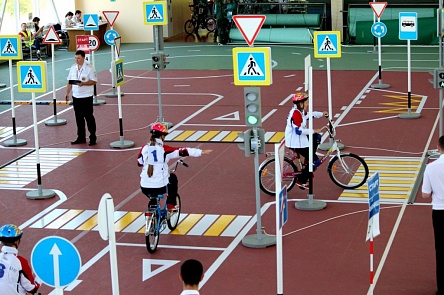 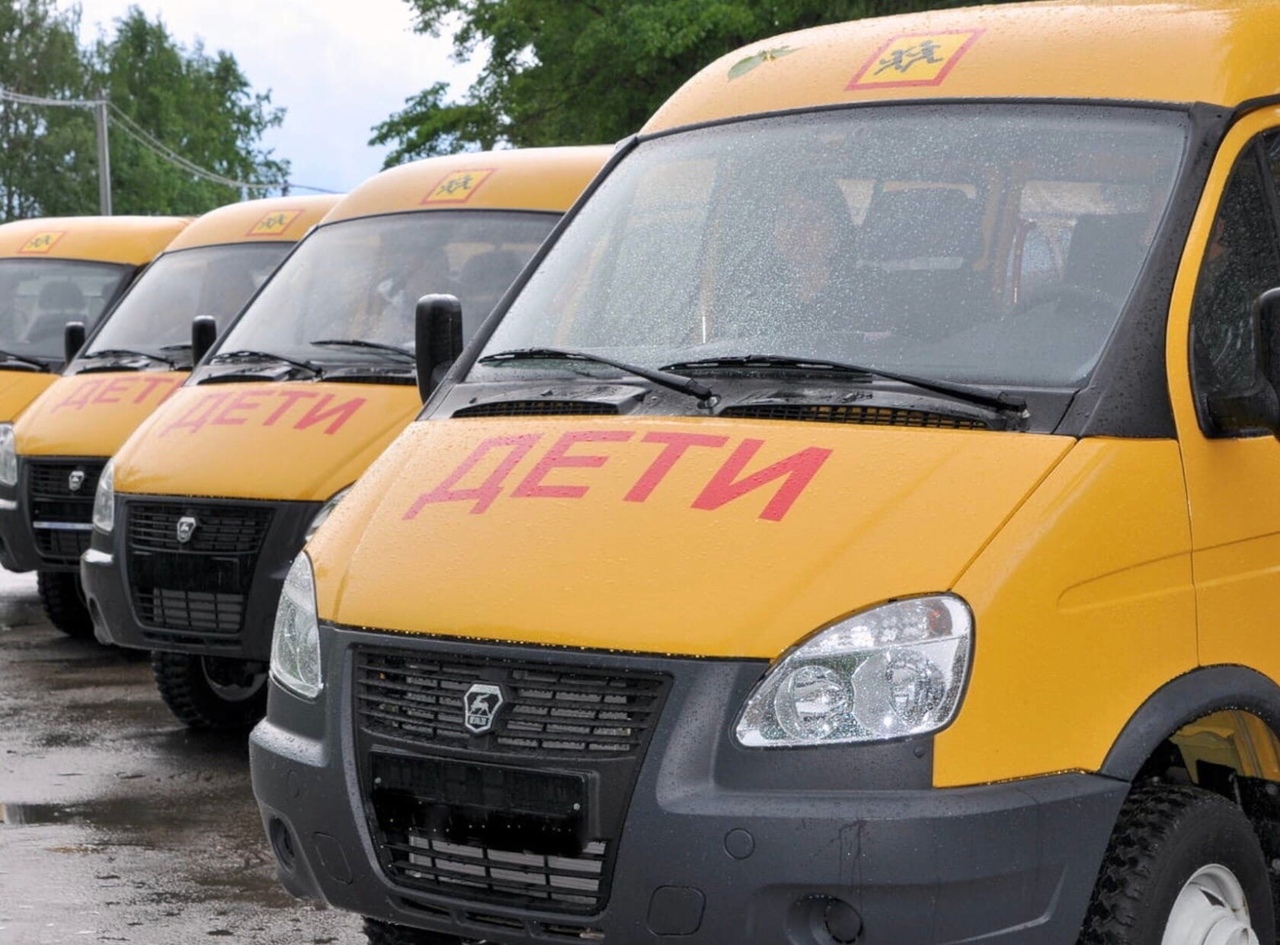 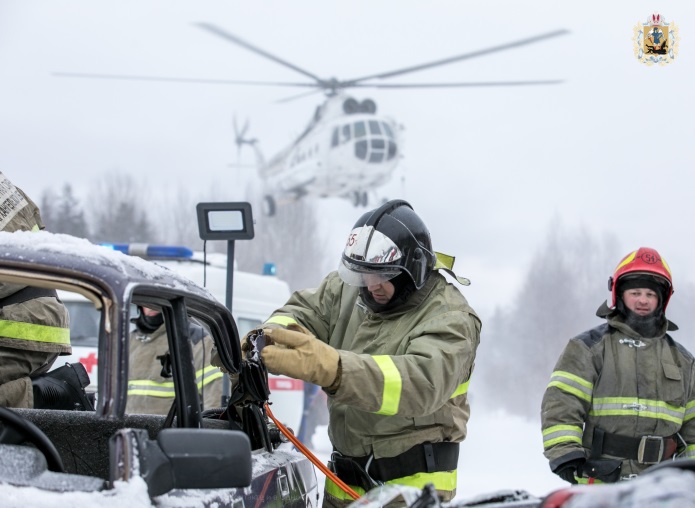 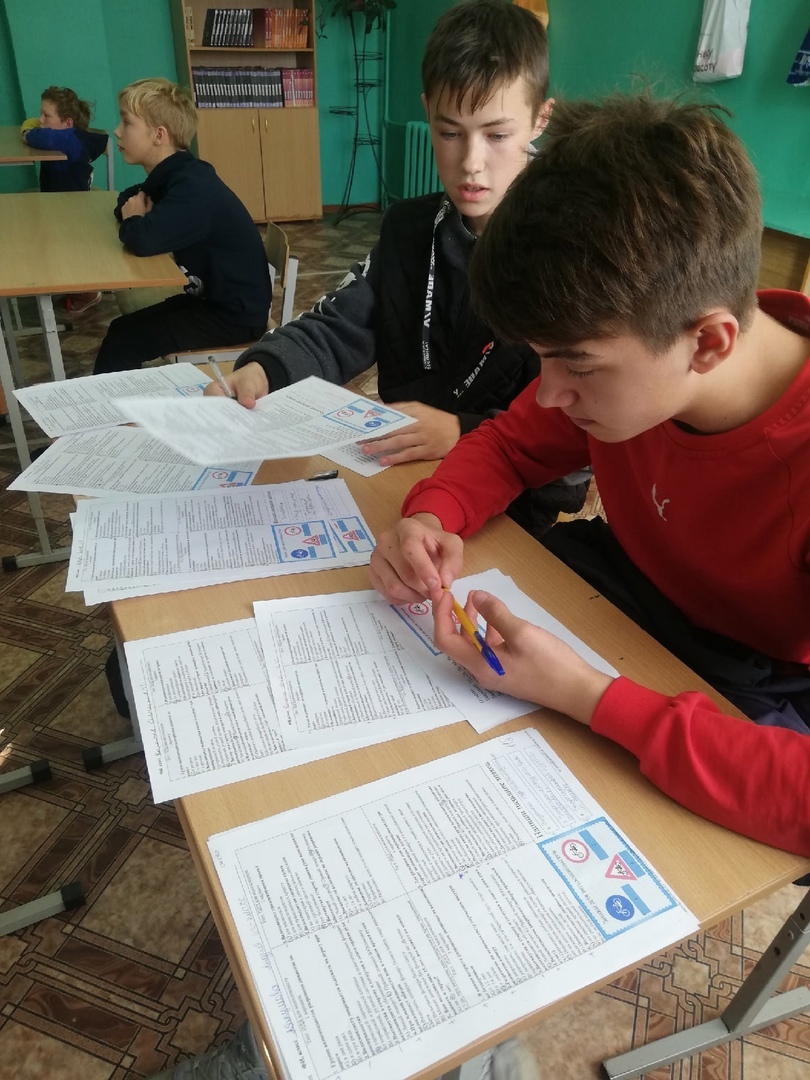 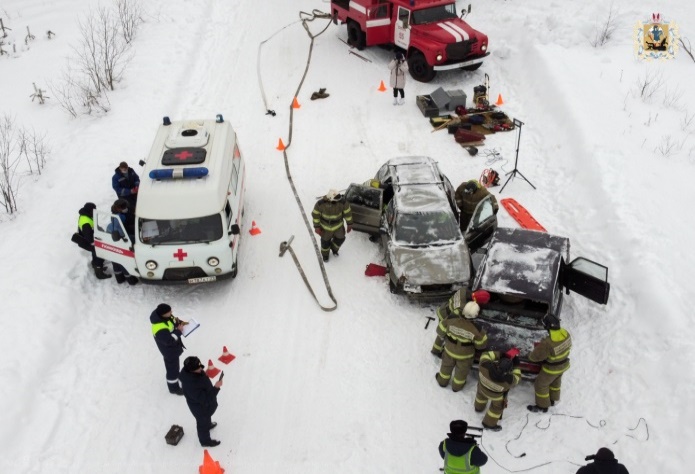 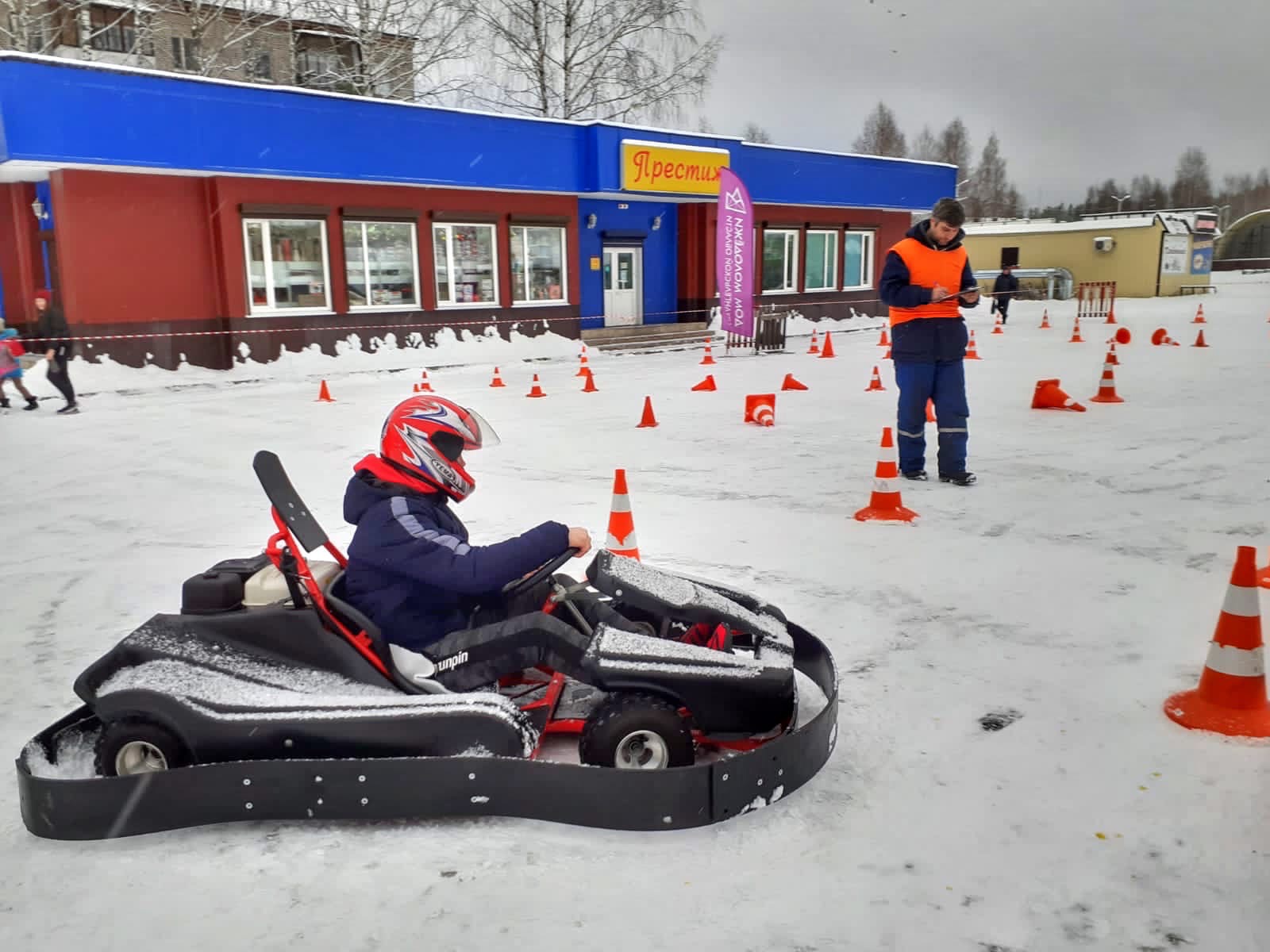 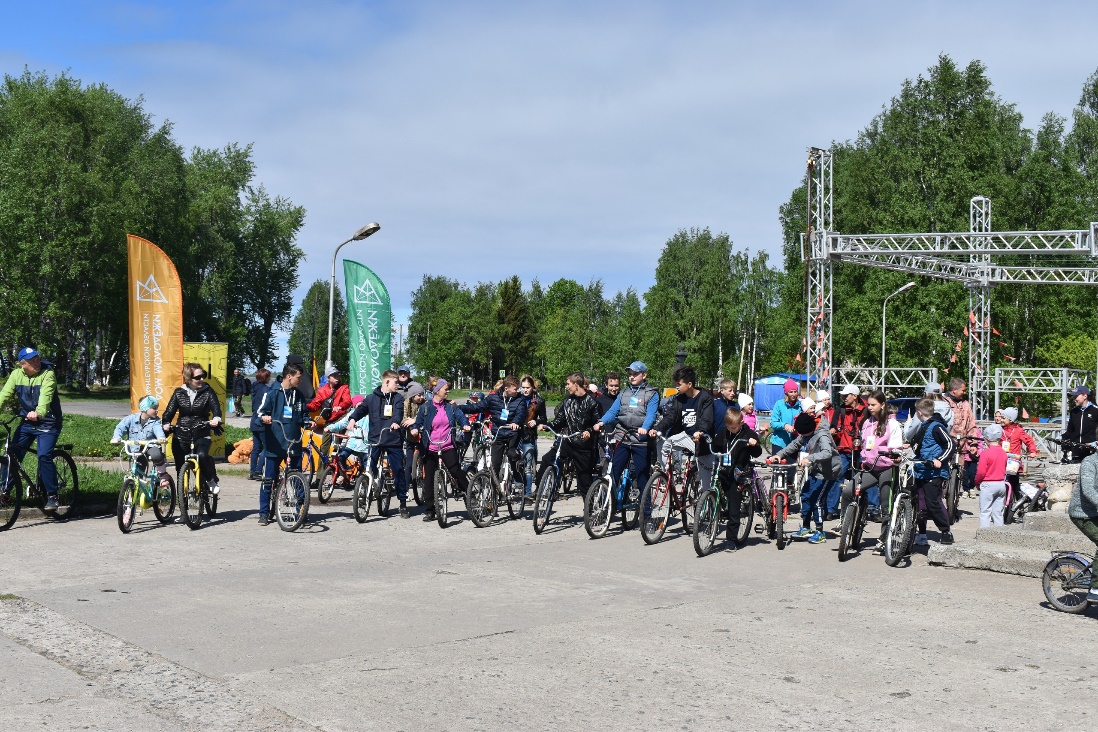 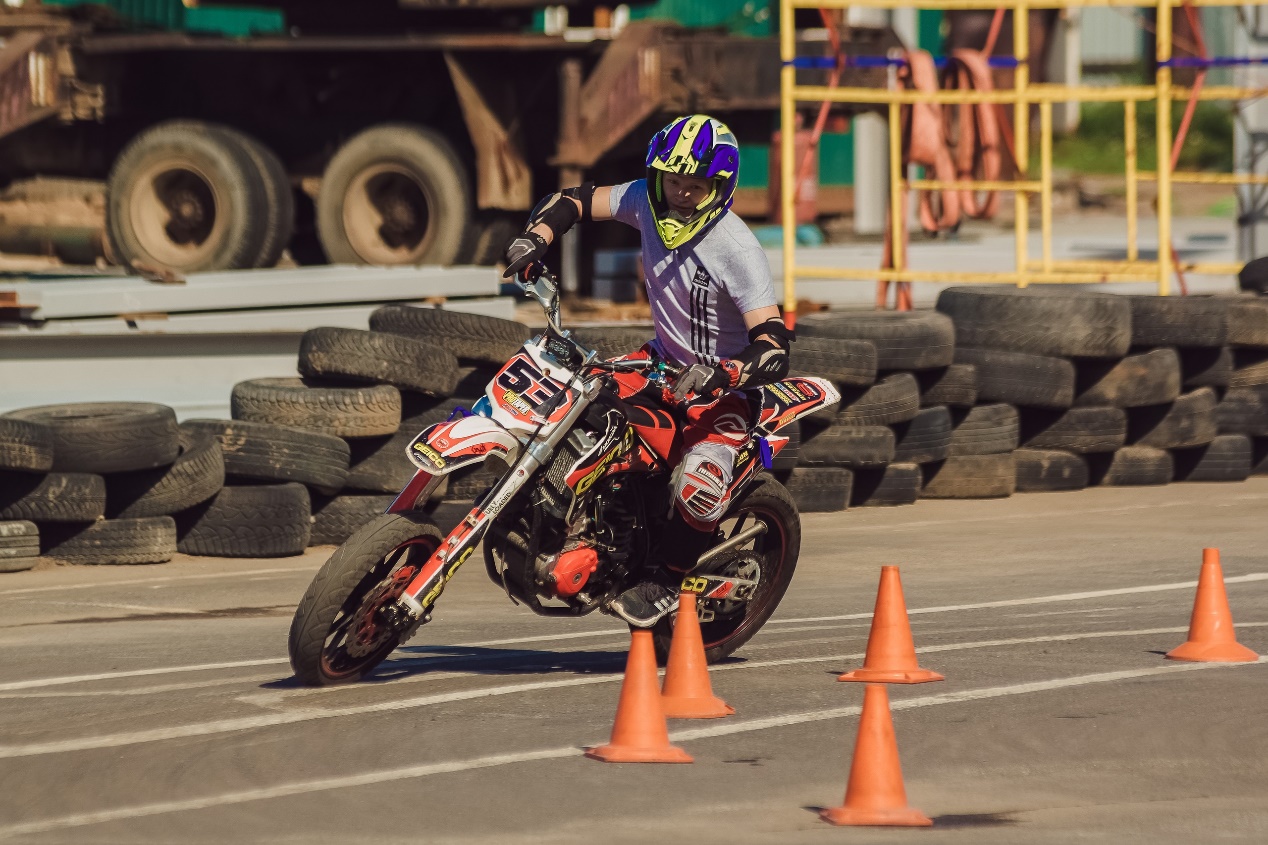 Министерство транспорта Архангельской области
Правительство Архангельской области
Предложения в проект Распоряжения
Министерству транспорта Архангельской области:

осуществлять на постоянной основе информирование пользователей автомобильных дорог о ходе реализации национального проекта «Безопасные и качественные автомобильные дороги» на территории Архангельской области;

до 15 мая 2022 года организовать работу по проведению проверок исполнения подрядными организациями в соответствие с государственными (муниципальными) контрактами гарантийных обязательств на автомобильных дорогах, приведенных в нормативное состояние в период 2019 – 2021 годов в рамках национального проекта «Безопасные качественные дороги»;

2. Рекомендовать ГКУ Архангельской области «Дорожное агентство «Архангельскавтодор», администрациям городского округа «Город Архангельск», городского округа Архангельской области «Северодвинск», городского округа Архангельской области «Город Новодвинск», Приморского муниципального района Архангельской области:

1)	при разработке проектной документации на выполнение работ по ремонту автомобильных дорог 	обеспечить включение мероприятий по инженерному обустройству автомобильных дорог; 

2)	до 31 сентября 2022 года осуществить заключение государственных (муниципальных) контрактов на 	выполнение работ по ремонту автомобильных дорог, планируемых в 2023 году;
Министерство транспорта Архангельской области
Правительство Архангельской области
Предложения в проект Распоряжения
2. Рекомендовать ГКУ Архангельской области «Дорожное агентство «Архангельскавтодор», администрациям городского округа «Город Архангельск», городского округа Архангельской области «Северодвинск», городского округа Архангельской области «Город Новодвинск», Приморского муниципального района Архангельской области:

3)	до 1 ноября 2022 года завершить выполнение работ по ремонту автомобильных дорог в рамках 	заключенных государственных (муниципальных) контрактов на 2022 год;

4)	до 15 июня 2022 года обеспечить устранение подрядными организациями выявленных недостатков в ходе 	проверок исполнения гарантийных обязательств в рамках государственных (муниципальных контрактов)


Государственному бюджетному учреждению «Региональная транспортная служба»:
1) 	до 1 июля 2022 г. осуществить установку стационарных комплексов фотовидеофиксации нарушений Правил 	дорожного движения Российской Федерации в рамках регионального проекта «Общесистемные меры 	развития дорожного хозяйства (Архангельская область)»
Министерство транспорта Архангельской области
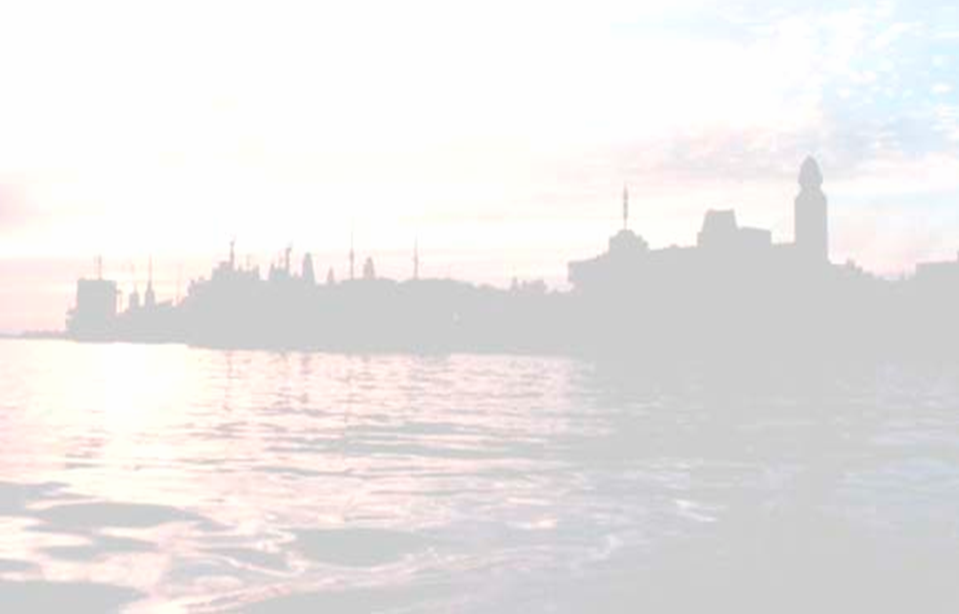 Правительство Архангельской области
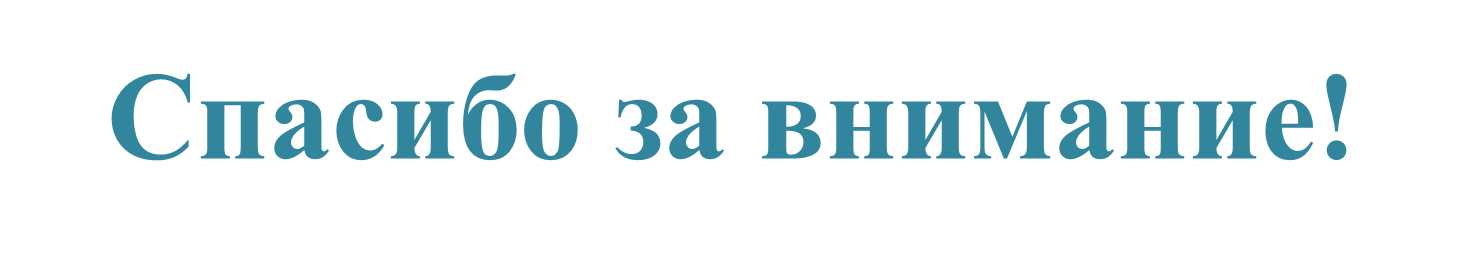 Министерство транспорта Архангельской области